PLUM
basics of plums
Plum is a type of fruit that grows on a tree, a round or oval fruit. Blue, red or yellow. The flesh is sweet, yellowish in color with stone in the middle.
YELLOW PLUM
This yellow plum is little bit smaller but it is as sweet as purple one.
Yellow plum
Phylogenetically speaking, plum belongs to the same genus, which includes white plum, almond, peach, apricot, laurel cherry, cherry and cherry plum fruit that have a pit.
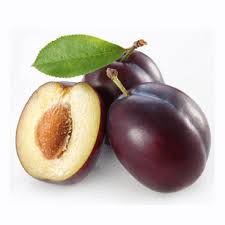 Plums are healthy !
It is eaten fresh and dried and used for the production of spirits, jams and to prepare some dishes such as dumplings.
Plum jam according to a traditional recipe
Plum jam, made by our grandmothers, is my favorite breakfast. Its only drawback is too much sugar.
this presentation is made
ZOLJE
DUJE
NEDO
ŠAFRO
NIKE
Sources:
-Wikipedia
-Stare Hrvatske voćke